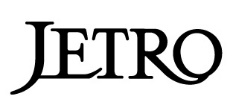 別紙４
日ASEANにおけるアジアDX促進事業　ブーストアップコース
企業名○○○○○○〇
所在地: 
従業員: 
会社設立年： 
事業内容:
企業ロゴ
現地の経済・社会課題
【日本語】・游ゴシックMedium14ポイント
・「である調」の文章で記入すること。
【英語】Times New Roman 14ポイント
○○○○
・現地の経済・社会課題の概要を記載。
・記載内容を裏付ける具体的なデータを合わせて記載。
企業サイト URL
プロジェクト名
実証内容
○○○○○○○○
○○○○
・上記課題の解決に資する提案、手法。
・当該事業における実績（終了した実証含む）とその評価。
・本事業で当該ビジネスの何をどのように事業拡大・ASEAN内の他国への横展
　開していくのか。
・本事業で開発する製品、サービス等のユニークな点、他社と差別化できる点
　を明記すること。
現地企業や政府との協力・連携
現地パートナー：○○○○

協力・連携の内容：○○○○
提案事業を端的に示す写真や図などのビジュアル資料を1点以上掲載
期待される裨益効果
○○○○
・事業拡大後の、相手国市場などにて想定される効果（新規市場の創
　出、ビジネス環境の改善、顧客層の拡大など）。
・当該ビジネス分野における費用対効果や収益率の向上、コストダウンなど。
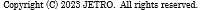 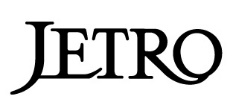 Asia Digital Transformation (ADX) Boost UP Program
Company Name　○○○○○○〇
Address: 
Employees: 
Established 
Business:
Targeted economic/social issues
企業ロゴ
https://
Outline of the demonstration project
Details of the project
Cooperation with local companies/governments
Expected outcome of beneficiary effects
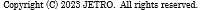